“Скрытая часть айсберга” в управлении персоналом
Екатерина Заславская
Директорка Киевского офиса ILF
Экспертка по построению HR-систем
Карьерный и бизнес коуч
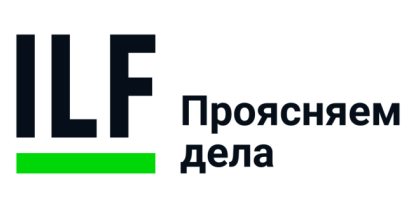 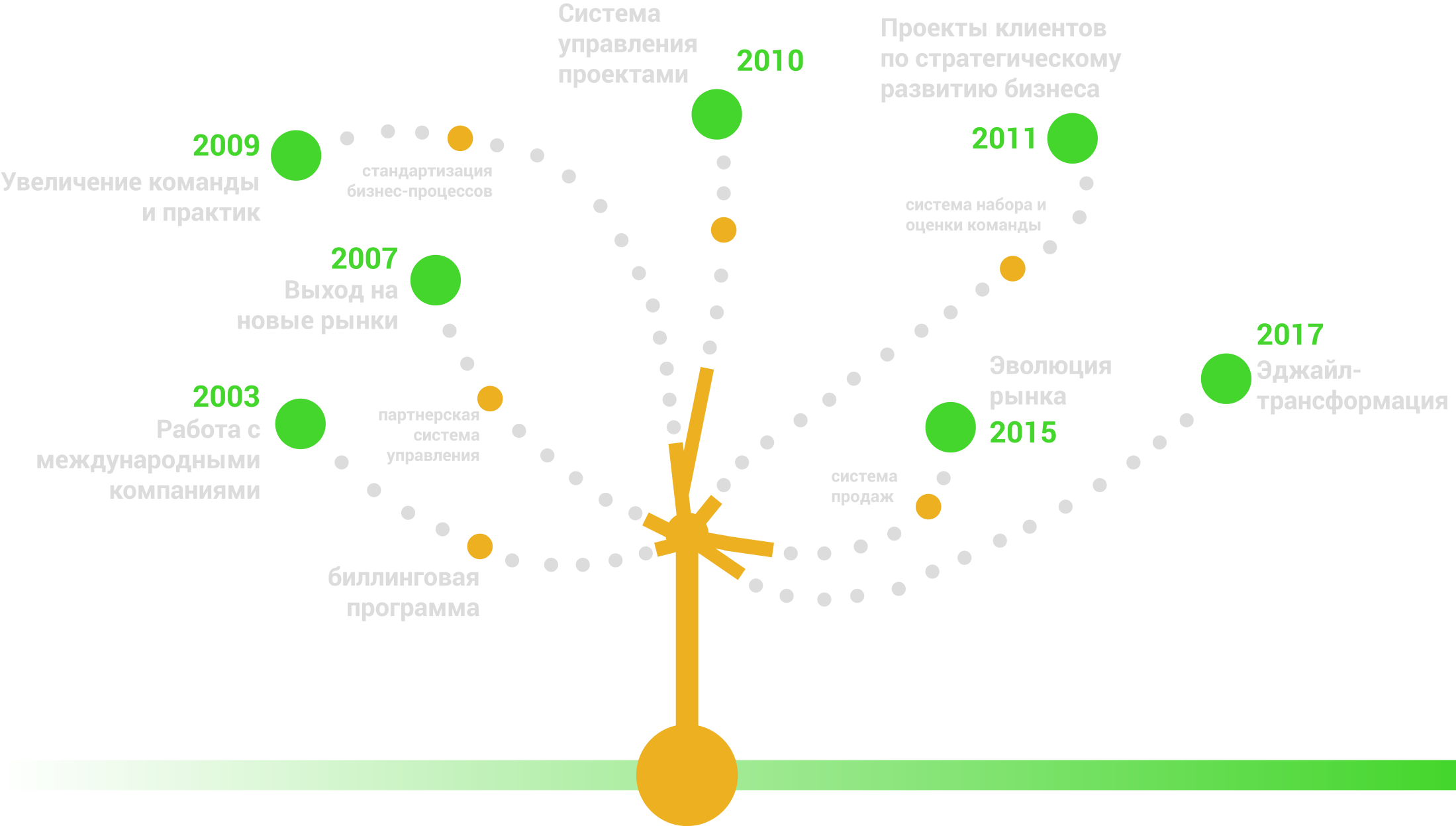 Переход на новую бизнес-модель
2020
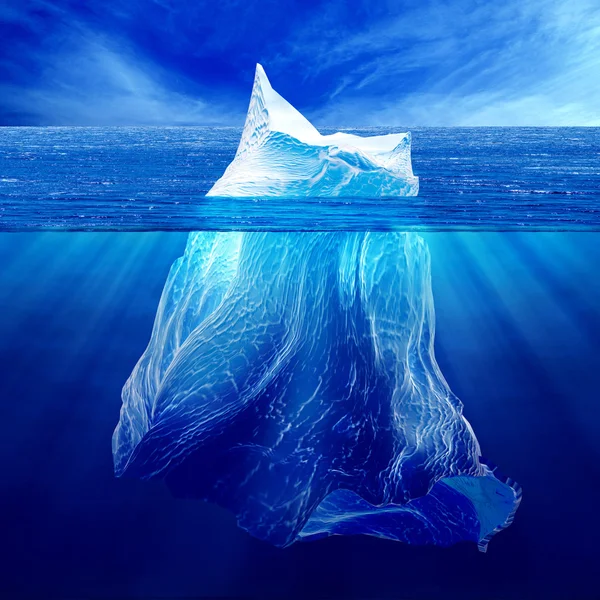 Рациональная логика, очевидное, измеримое
Иррациональное: чувства, эмоции, инстинкты, потребности, убеждения,
установки,
когнитивные искажения
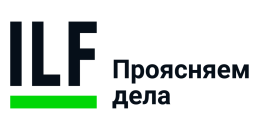 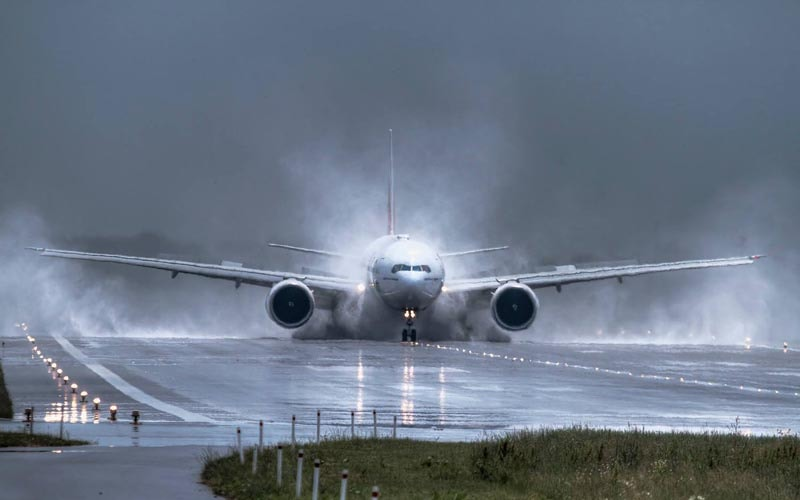 “Иллюзия контроля”
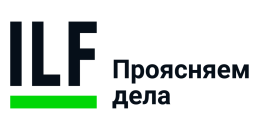 [Speaker Notes: одно из когнитивных искажений, выражающееся в тенденции людей верить в то, что они каким-либо образом могут влиять на события, которые объективно от них не зависят или зависят в гораздо меньшей степени. Таким образом, когнитивные искажения могут приводить к неточности суждений, нелогичным интерпретациям или к иррациональности в поведении в широком смысле слова]
Потребности и инстинкты
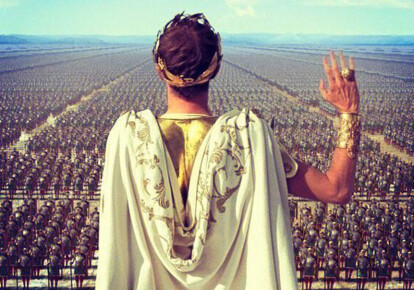 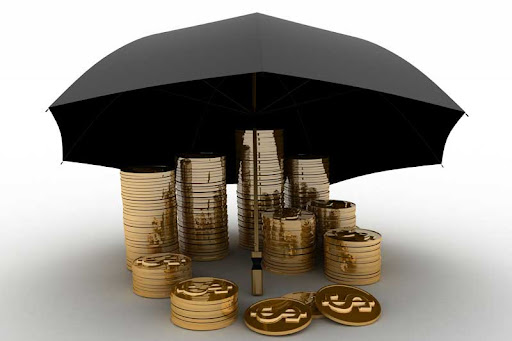 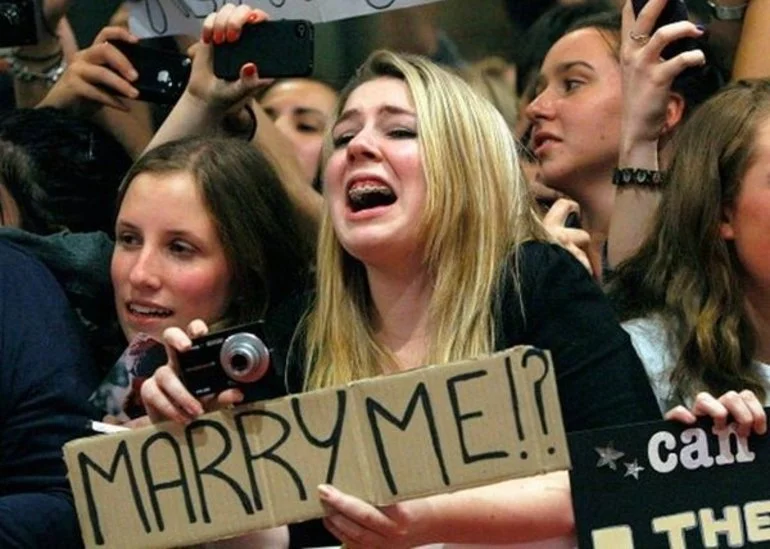 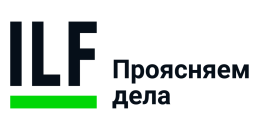 “Неприятие потери”
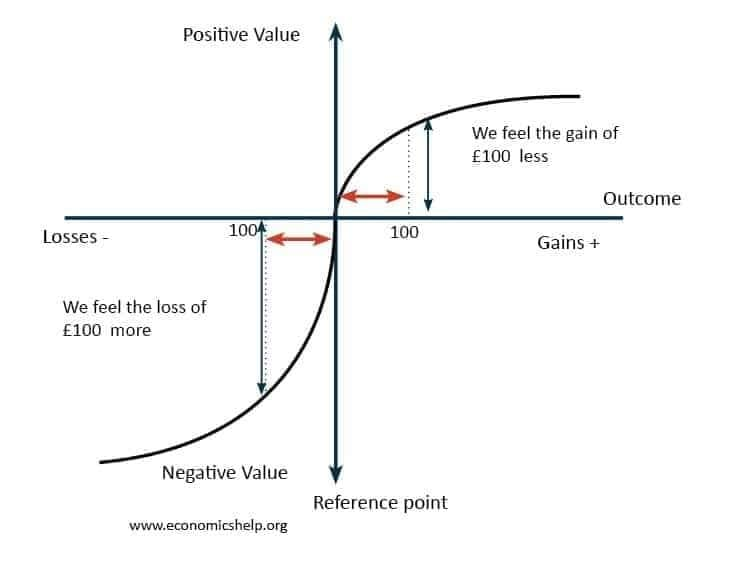 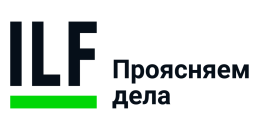 [Speaker Notes: Чемодан без ручки]
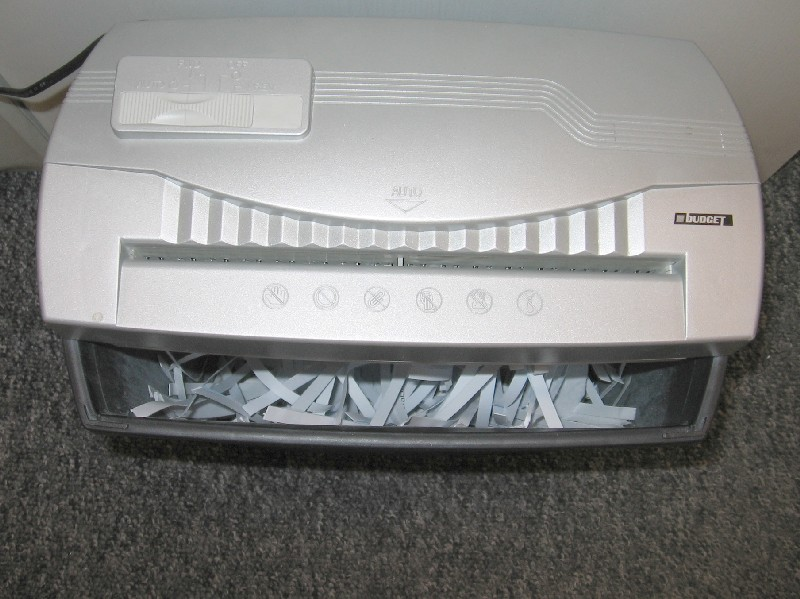 История про шредер
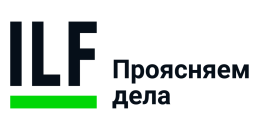 Мораль
Фокус внимания в  - человек
Самые бесплатные мотиваторы в мире:
Обратная связь
Регулярная коммуникация
Похвала и благодарность
Осознание своих и чужих паттернов - ключ к развитию
Развитие = изменения
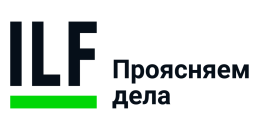 “Самый легкий выход - путь назад к своим привычкам”
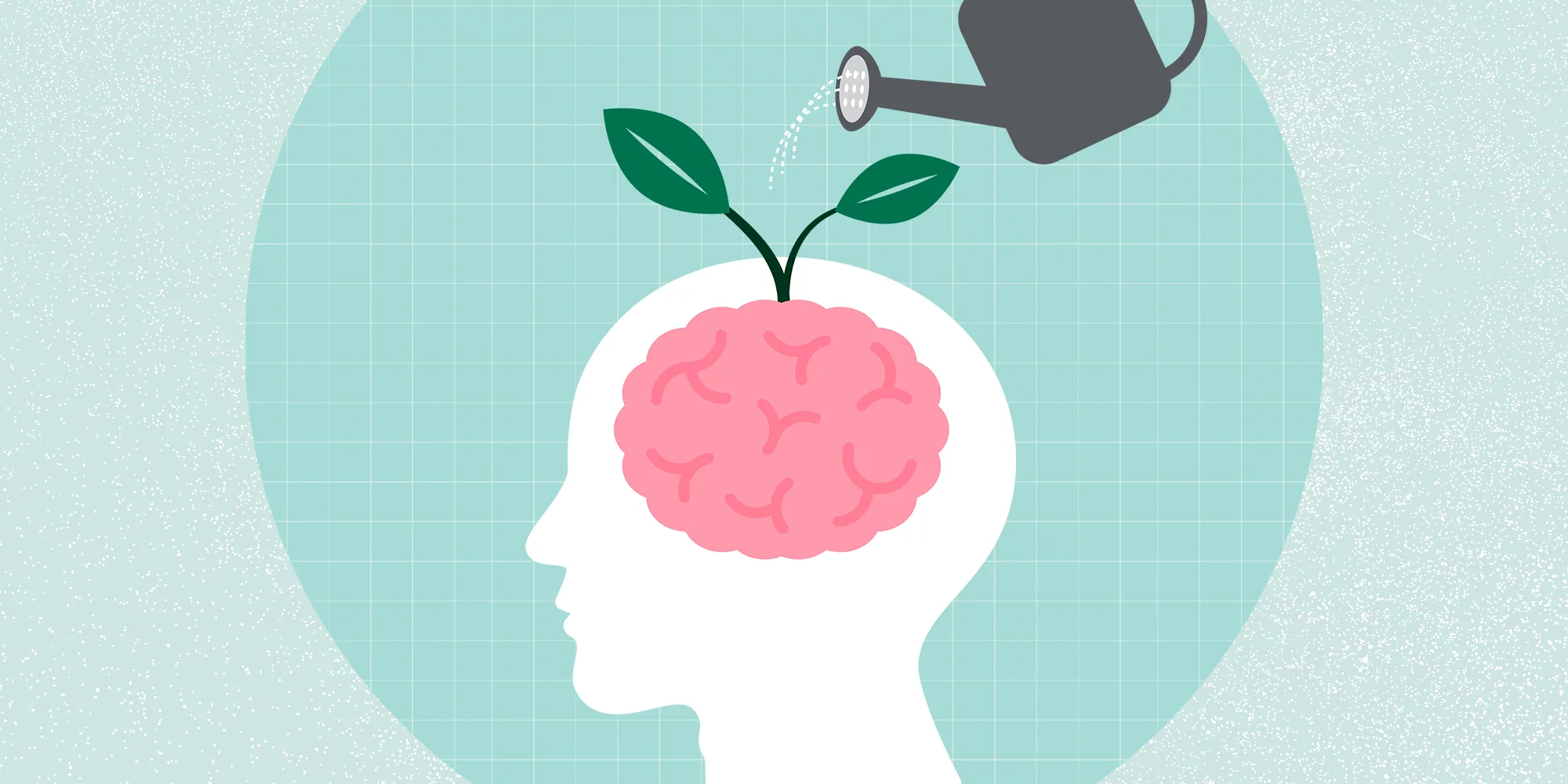 Питер Сенге “5-ая дисциплина”
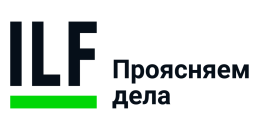 контакты
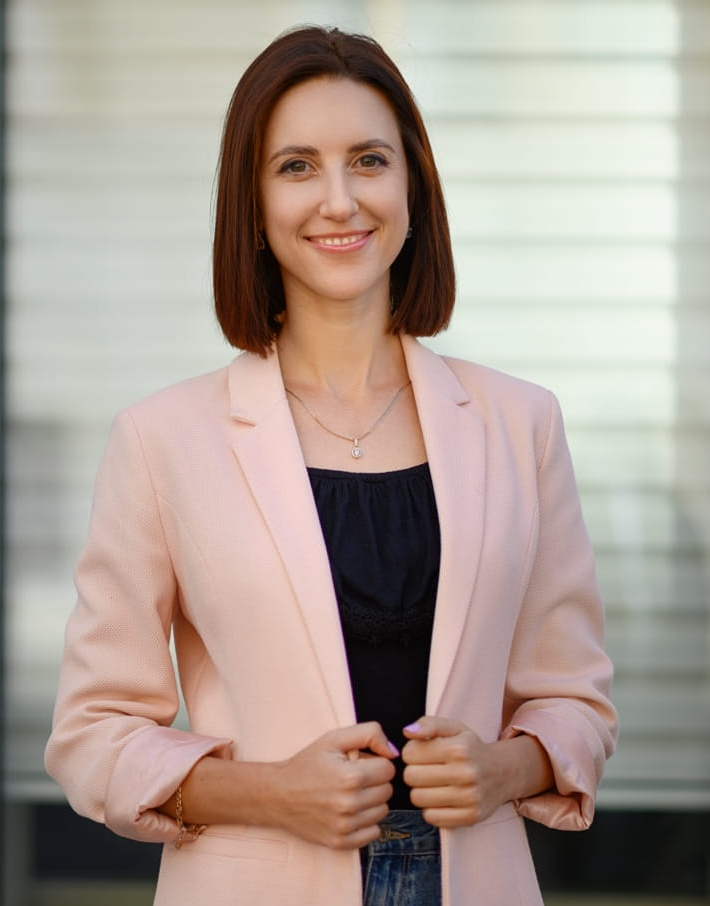 Екатерина Заславская

zaslavskaya@ilf-ua.com
Katerina Zaslavskaya
Youtube: ILF
Instagram: ILF_team
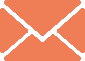 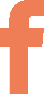 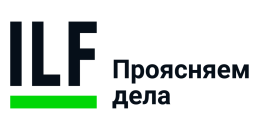